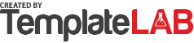 REQUIREMENTS
EVALUATION
DESIGN
RESEARCH &
DEVELOPMENT
TEST
INSTALLATION
PROJECT NAME V1.0
SOFTWARE DEVELOPMENT
Initial Requirements
Detailed
Requirements
Revision and
Client Review
Final Document
Functional Design
Interface Design
Overall Approval
Interface Definition
Program Coding
Internal Testing
Integration Test
Report Generation
Software Installation
System Integration
Reports Generation
Training
GO LIVE
System Design
Module Definition
© TemplateLab.com